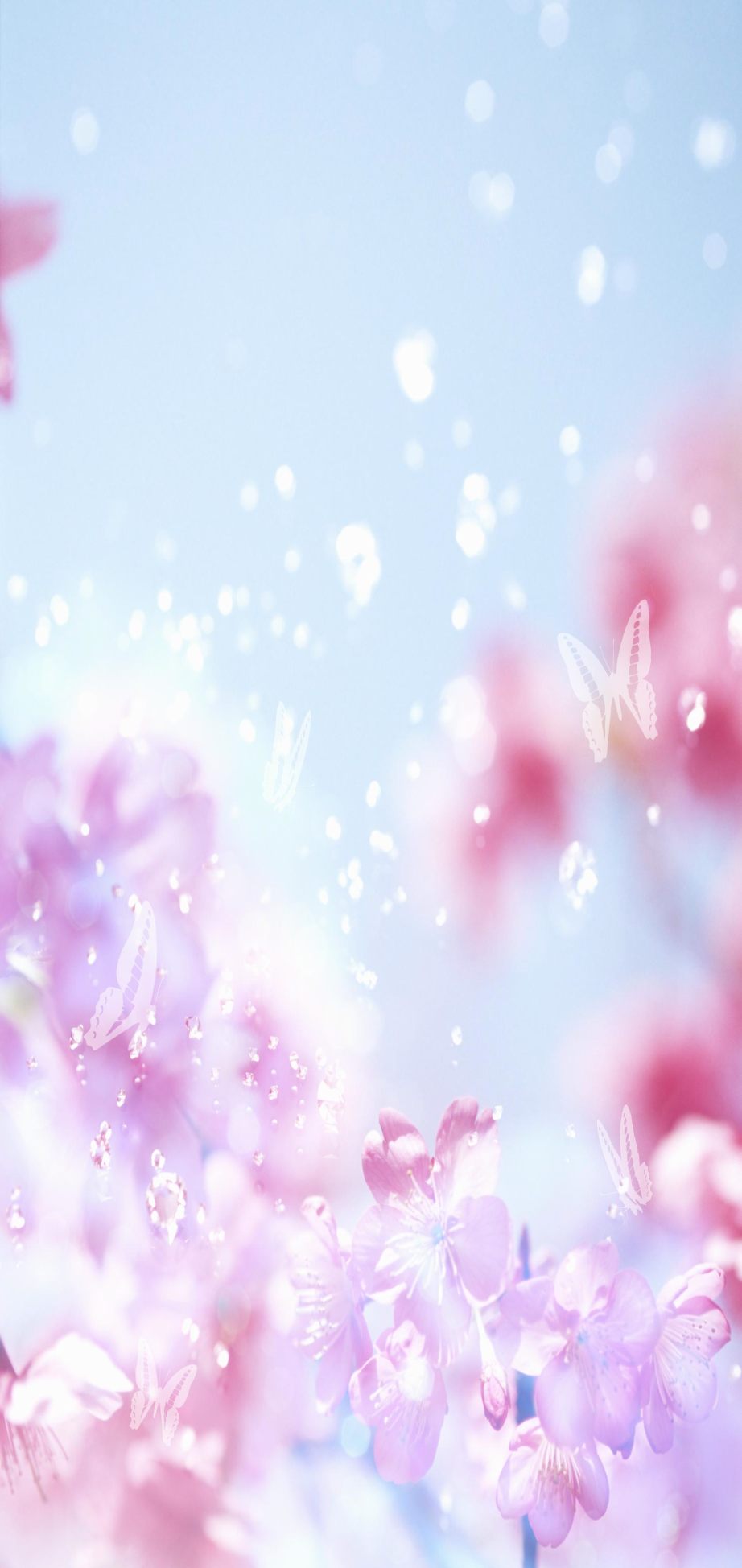 Управление  образования Администрации  города Новочеркасска
муниципальное  бюджетное  дошкольное  образовательное  учреждение
детский сад № 15







Презентация
«Моя мамочка самая,
самая…»
(в рамках  мероприятий , посвященных  празднованию
Дня Матери )


Подготовила: воспитатель
1-ой квалиф. категории
Корниенко  А.В.


г. Новочеркасск
2015 – 2016  учебный год
)
Махнычева – я ,Танюшка
Мама малыша Андрюши
Первоклассника- Серёжи
Танцевать люблю я тоже
Квиллингом  увлекаюсь
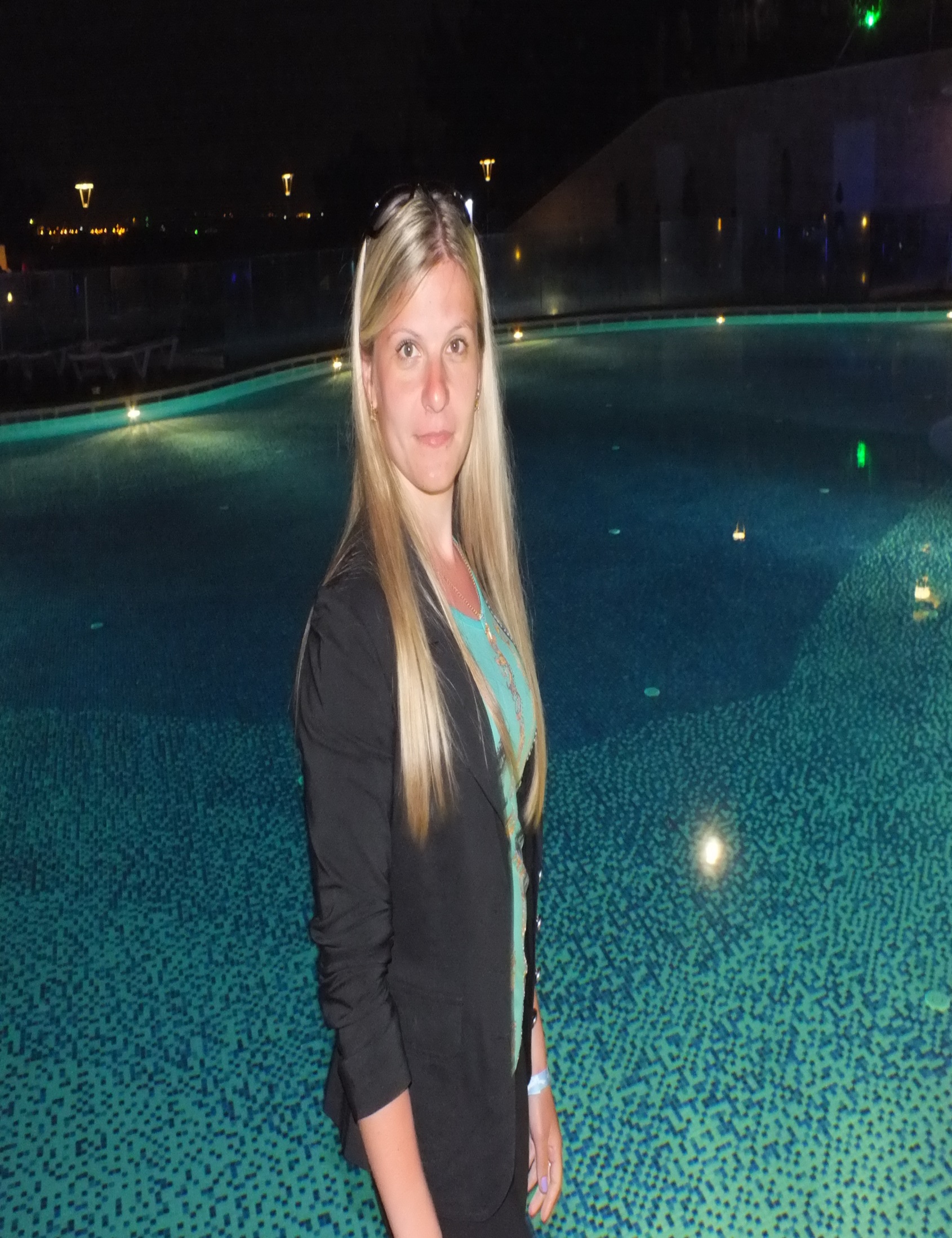 Отдыхать не забываю
Свою семью я обожаю!
Я- Артёмочка
Очень люблю
мамулю Вику
Она «болеет»
на футболе
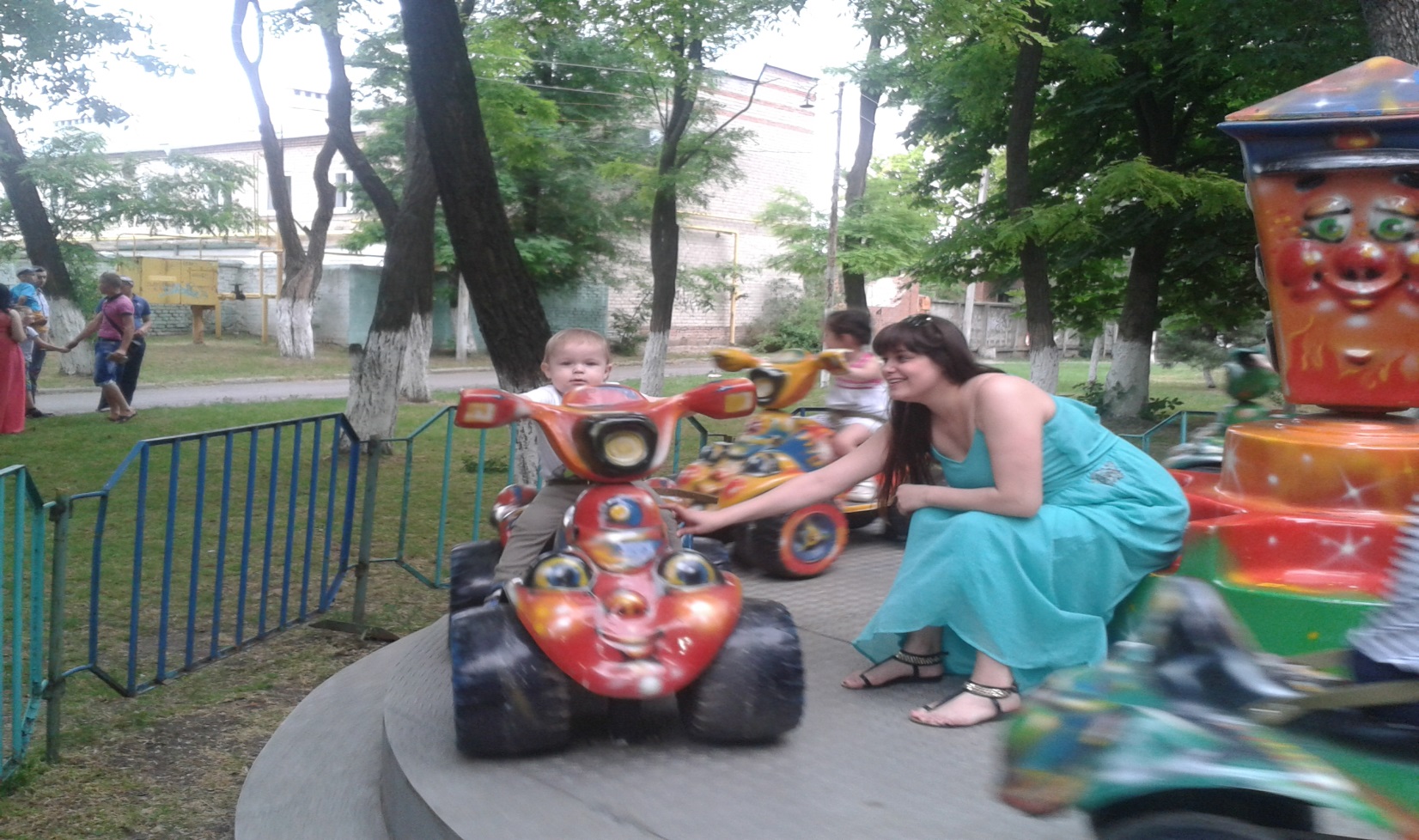 Очень любит карусели
Но больше всего
на всём свете
мама 
любит меня!!!
Это моя мама Олеся
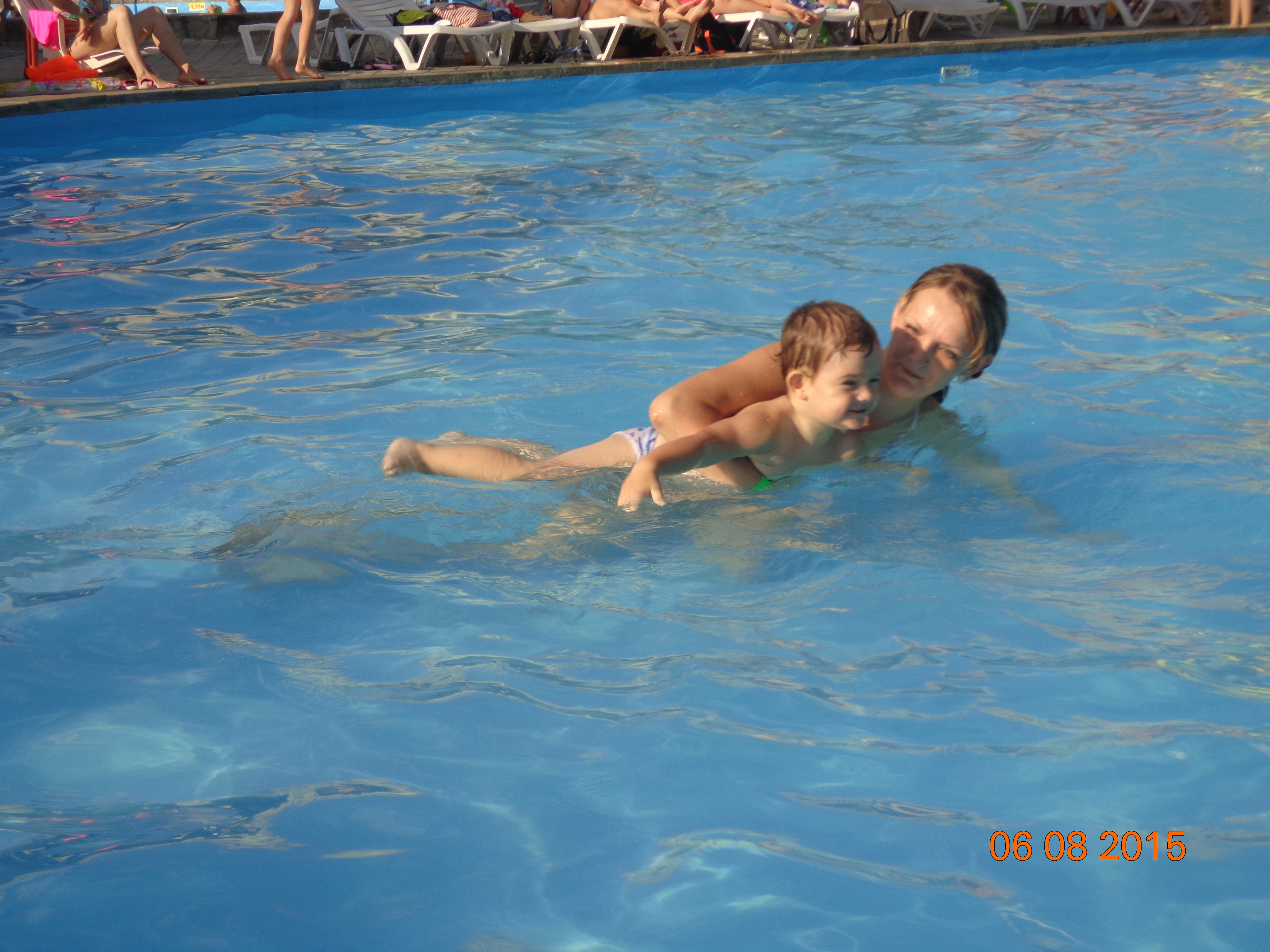 Мы с ней любим
 вместе плавать
Мамочка любит цветы
А самый любимый 
цветок в её букете-
это я ,Ванюша
Мама Инна, когда я ещё был в 
животике, работала в банке
Ходила с моим братом 
на каток
Потом у неё родился я-
Максимка
И теперь она работает
 актрисой…
Домохозяйкой…
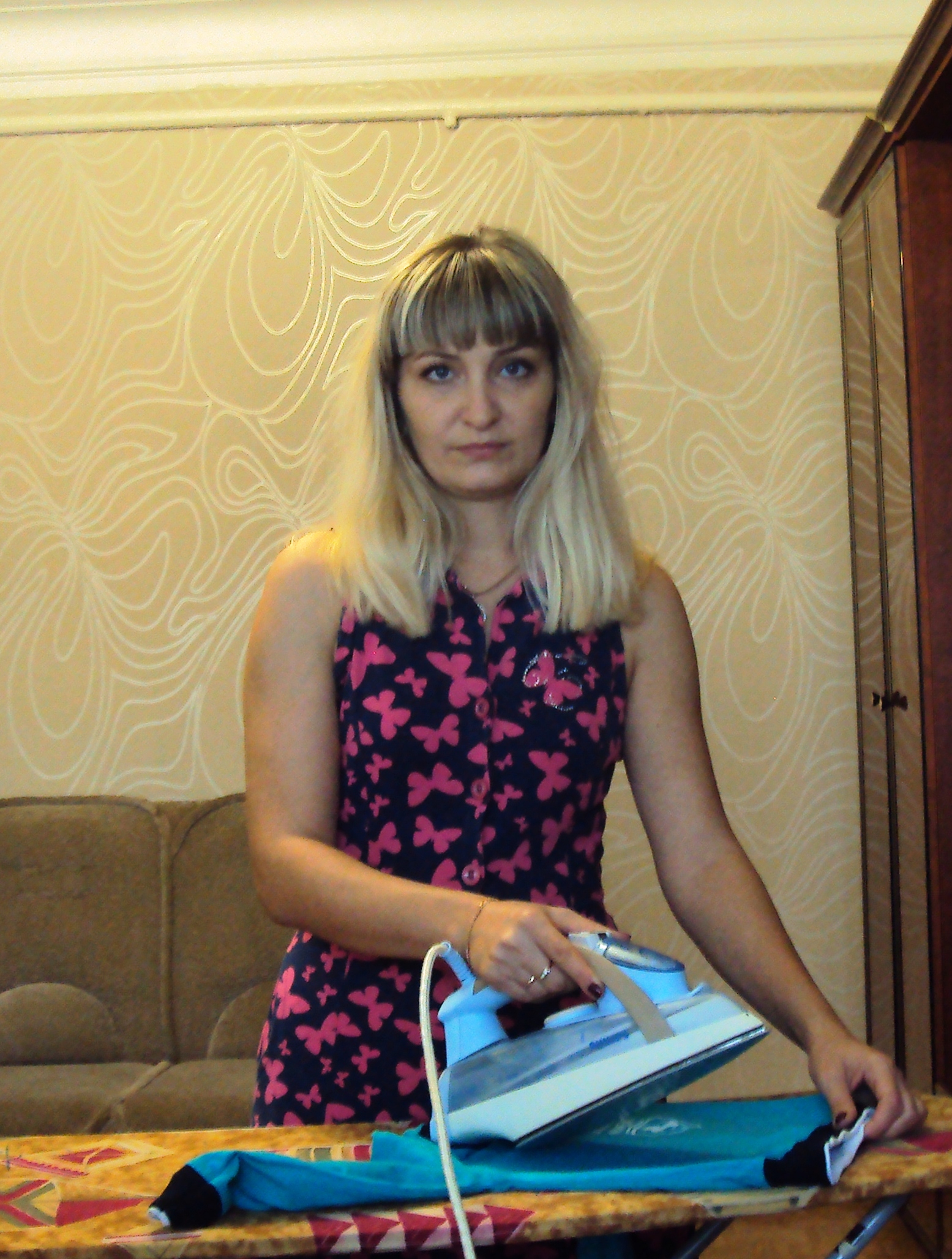 Следит за чистотой
Это мама 
после работы
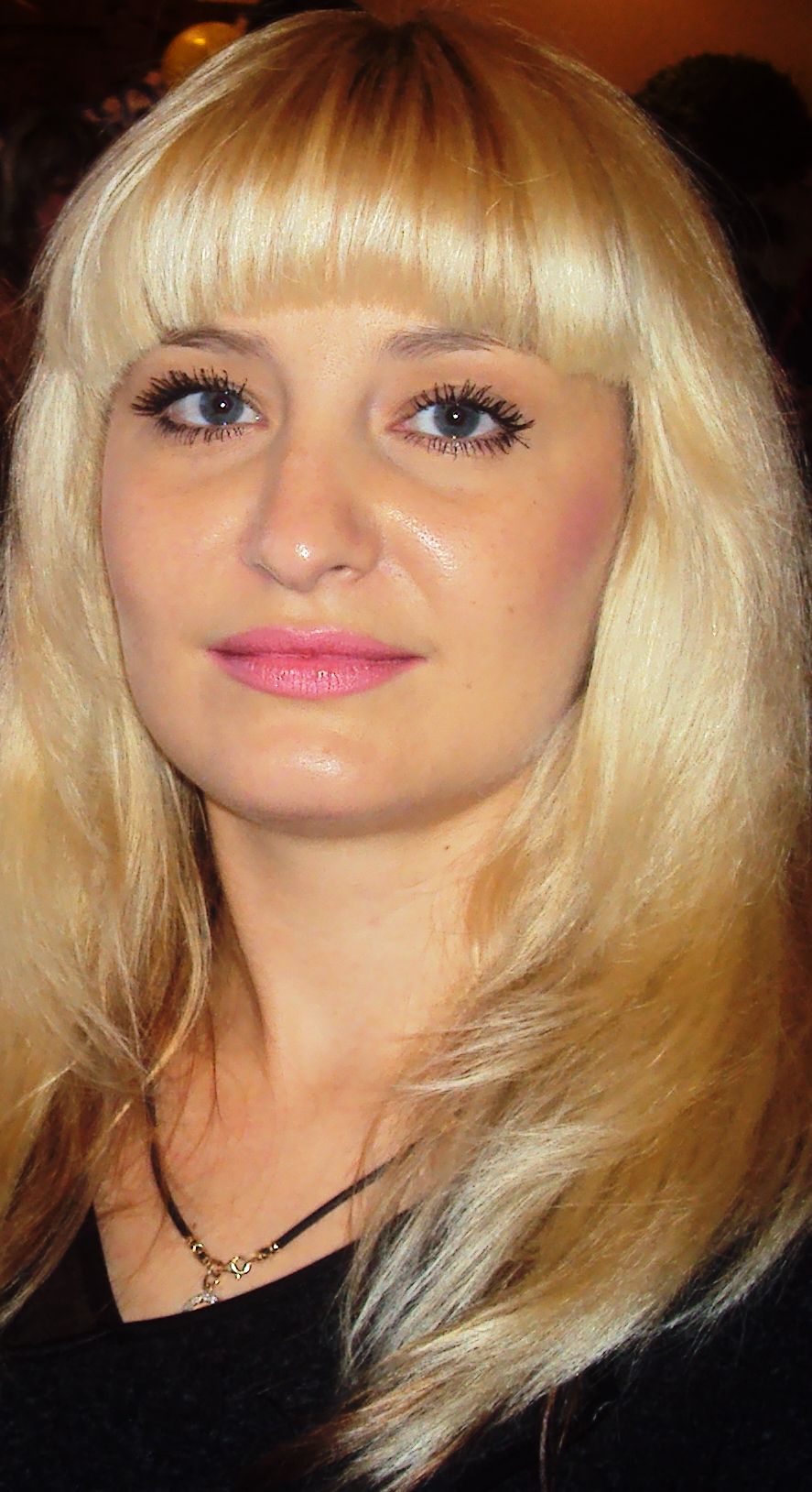 А такая мама с утра
Ведь у неё есть батарейки-
мой братик и Я!
Мою маму зовут Катя
Она работает младшим воспитателем
в нашем 
детском саду
Я ей тоже помогаю
Все своё свободное время
мама проводит 








с моим братиком…
… и со мной
Потому что Я
Это я, Артём,
и моя любимая Аллуся
Обожает мыть
посуду
Гладить 
бельё
Отдыхает с книгой
Вместе любим мы    готовить
Вместе шалим
О
Со мной мама воплощает
свои детские мечты
в жизнь
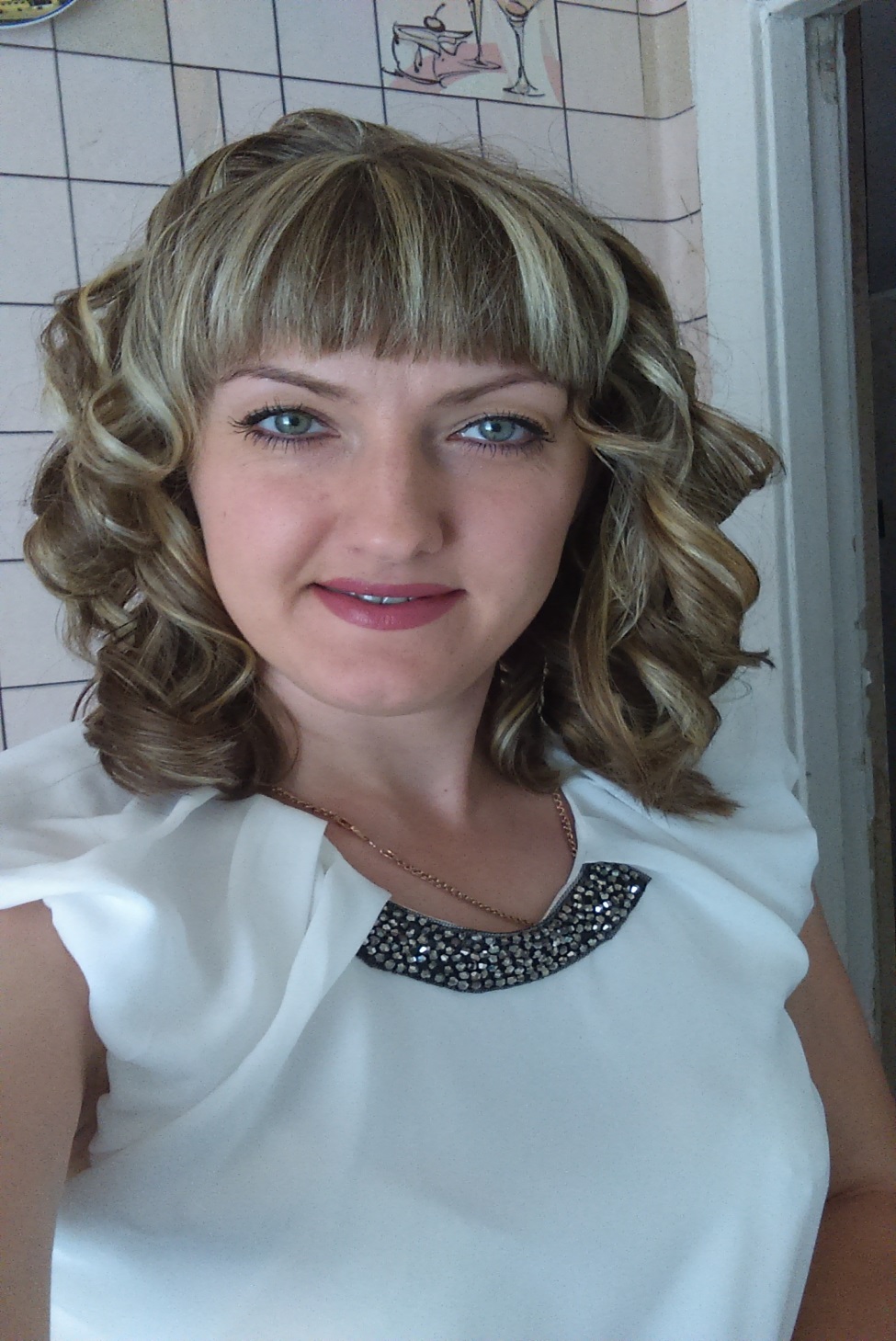 Вот мамочка Валечка
Она очень любит шить
Эти костюмы сшила  нам 
мамуля
Она  занимается 
спортом
Я ей помогаю
Мама нас любит ,
потому  что  мы её  ДЕТИ
Это мы - мама Катя и я 
в животике
Наконец – то 
                мы встретились
Мама очень рада, что я 
у неё есть
Мама шьёт мне костюм
Вот  этот
Мы счастливы
вместе
Мы близнецы Дима и
 Арина
Это наша любимая 
автоледи- мама Оля
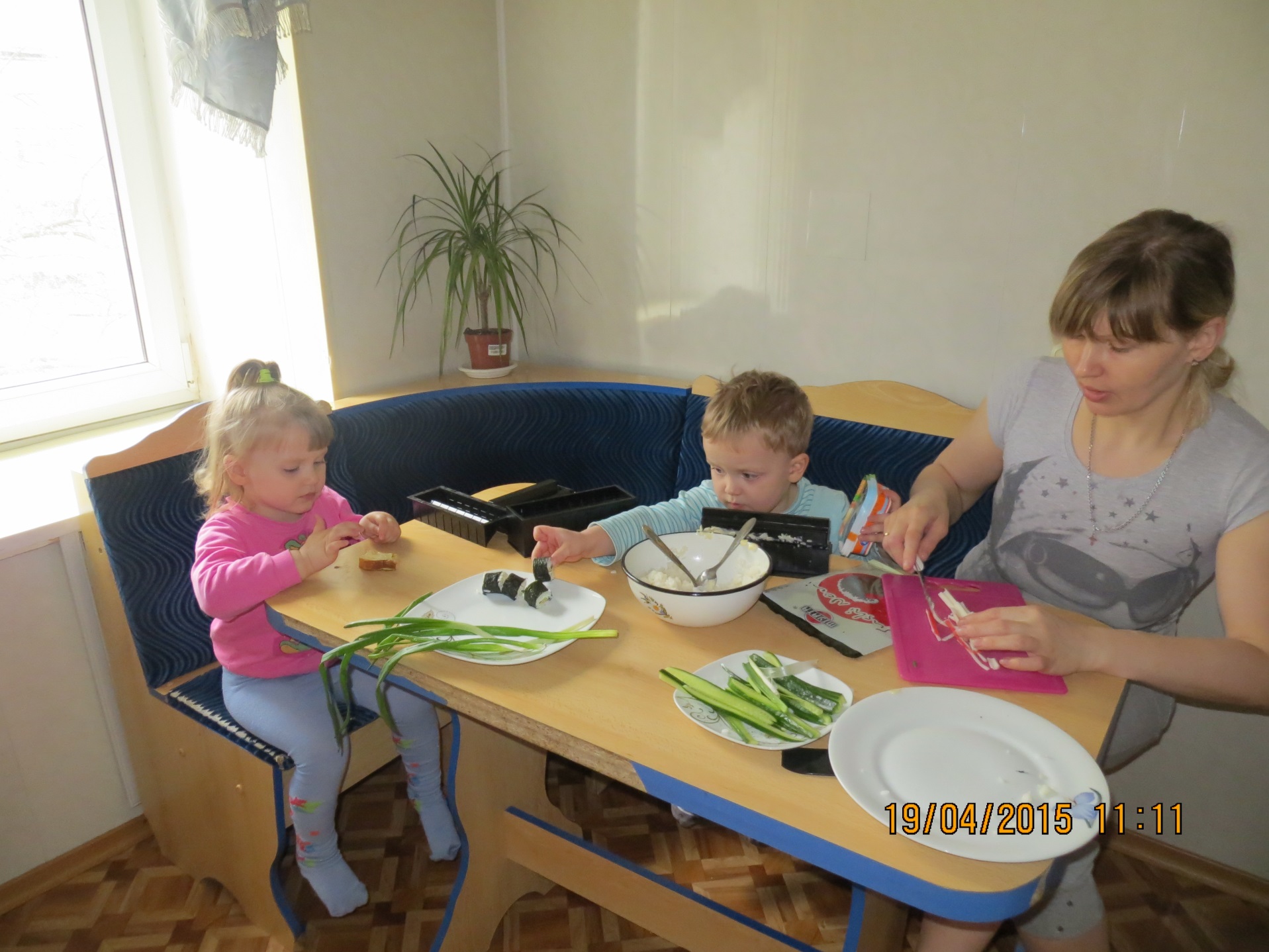 Готовим  вместе  мамино
любимое «ням - ням»
суши
Она наша любимая
подруга
Здравствуйте, я- Богдан
А это моя, красотулечка
Мы  вместе  строим  
замки
Главная мамина забота ,
чтобы мне было  хорошо
Моя мама Юля 
работает учителем
Этот куст сирени
вырастила мама
А эти розы - я
Нам вместе
здорово
Привет! 
Мы – Тимоша и 
мама Света
Наша мама 
помощник  начальника 
отдела  призыва в Военном  комиссариате
Она  самая  ласковая
Я  в  объятиях
своей  мамы
Марины
ей
Три  
маминых 
защитника
Три  любящих  сына
Мою
мамочку 
       зовут  Валя
Такой  радостный  я  бываю
мама
когда  мамочка  со мной
Мама и её любимые 
детки
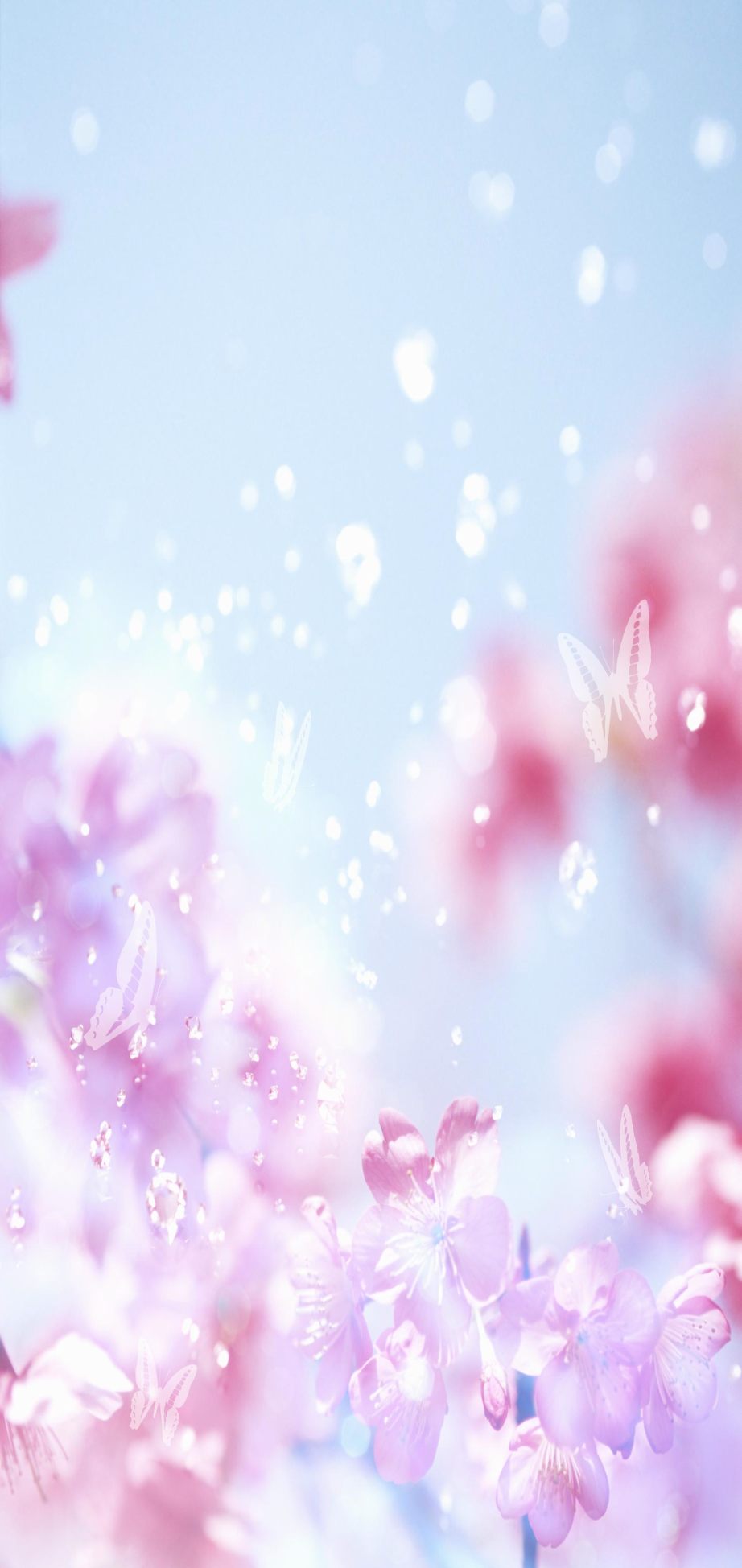 Наши
мамочки
такие

РАЗНЫЕ
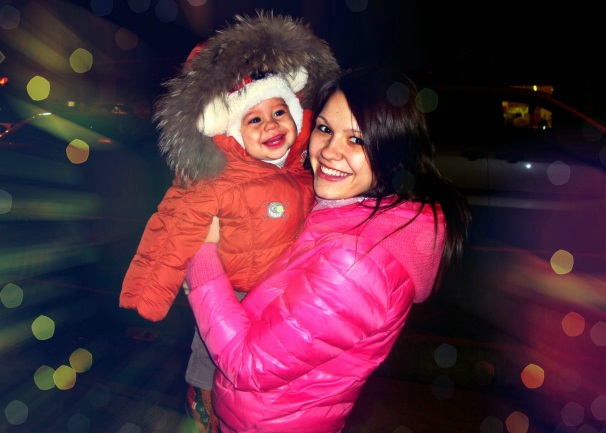 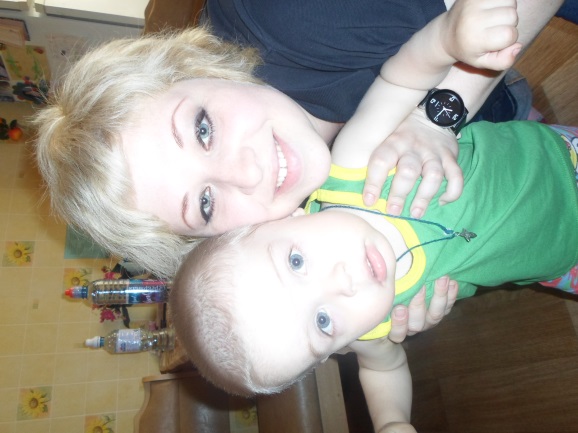 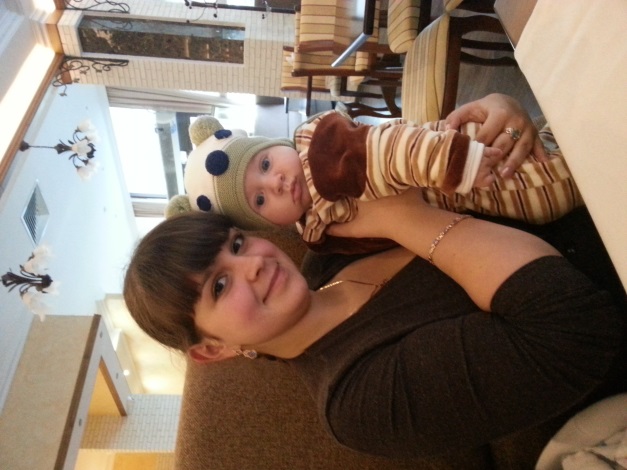 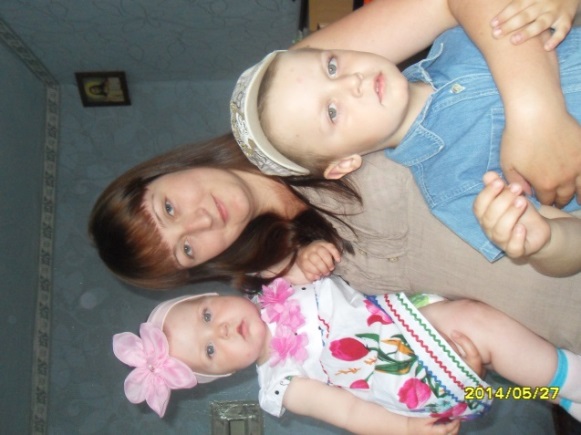 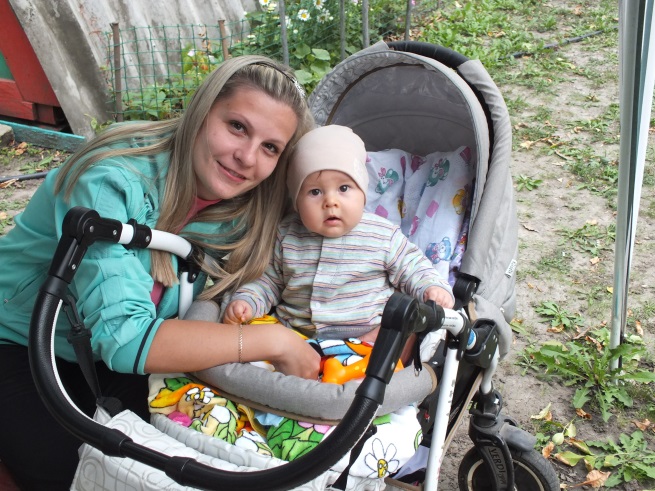 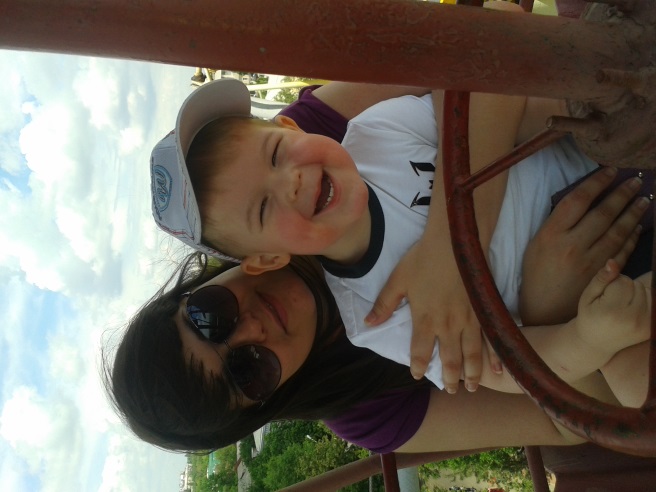 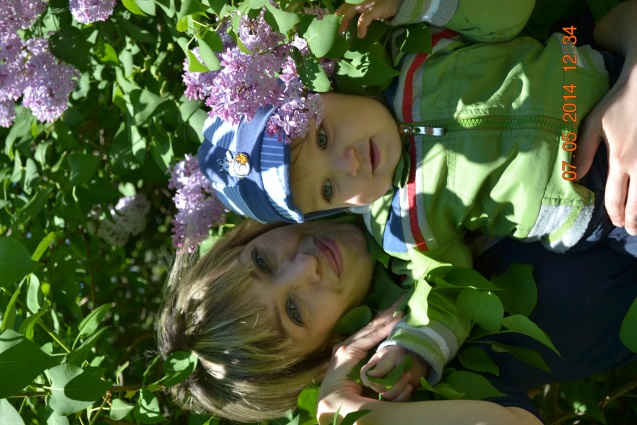 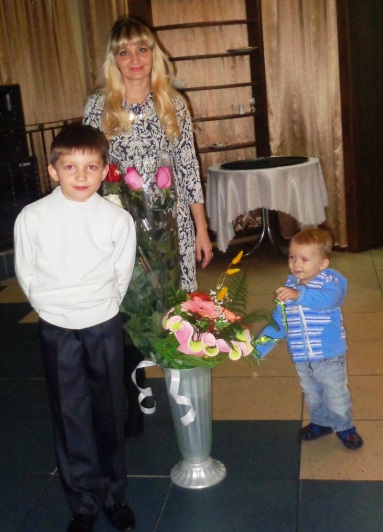 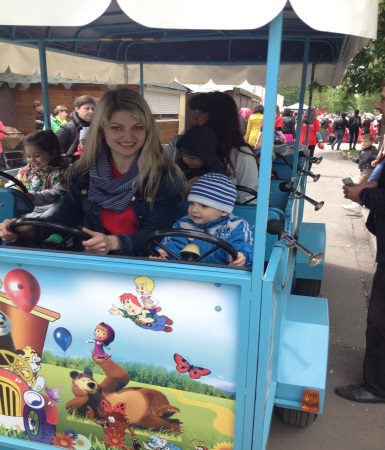 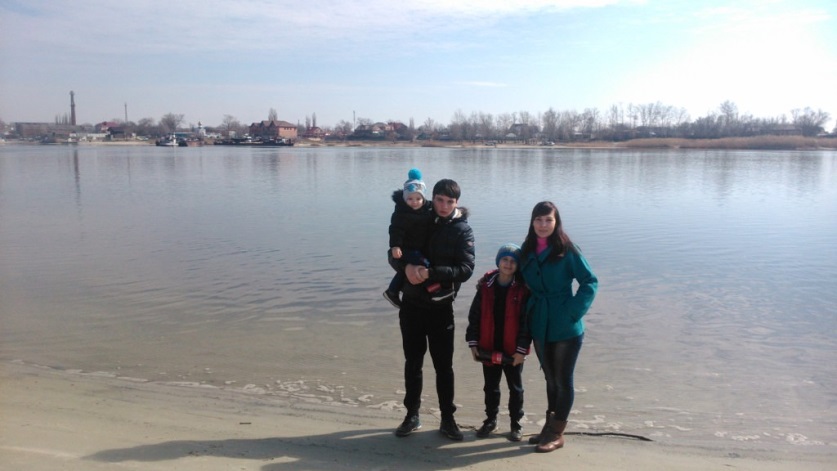 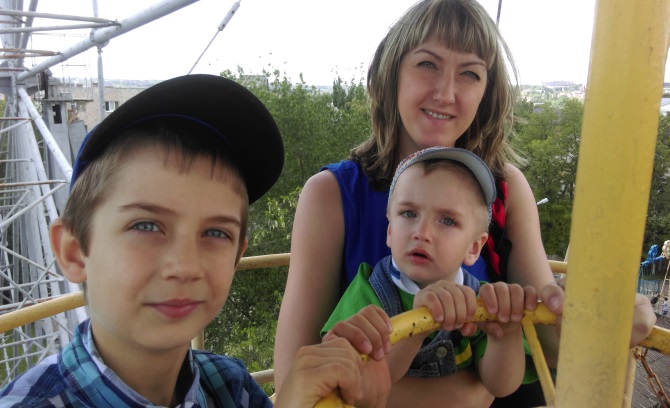 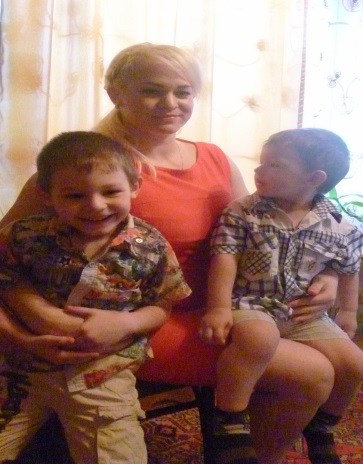 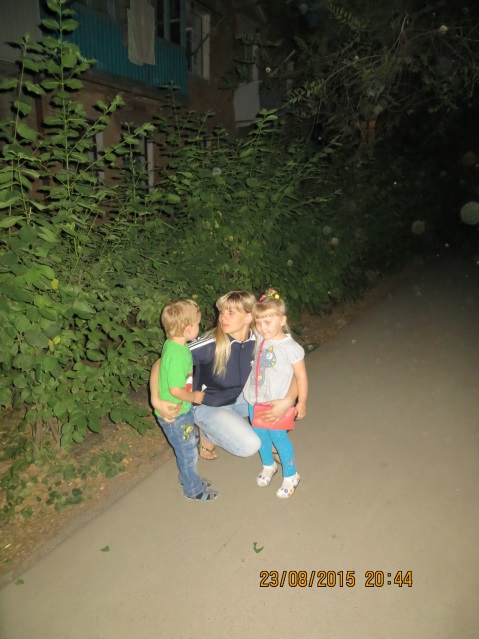 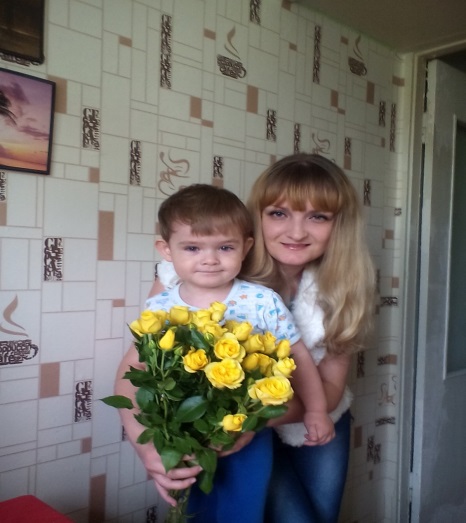 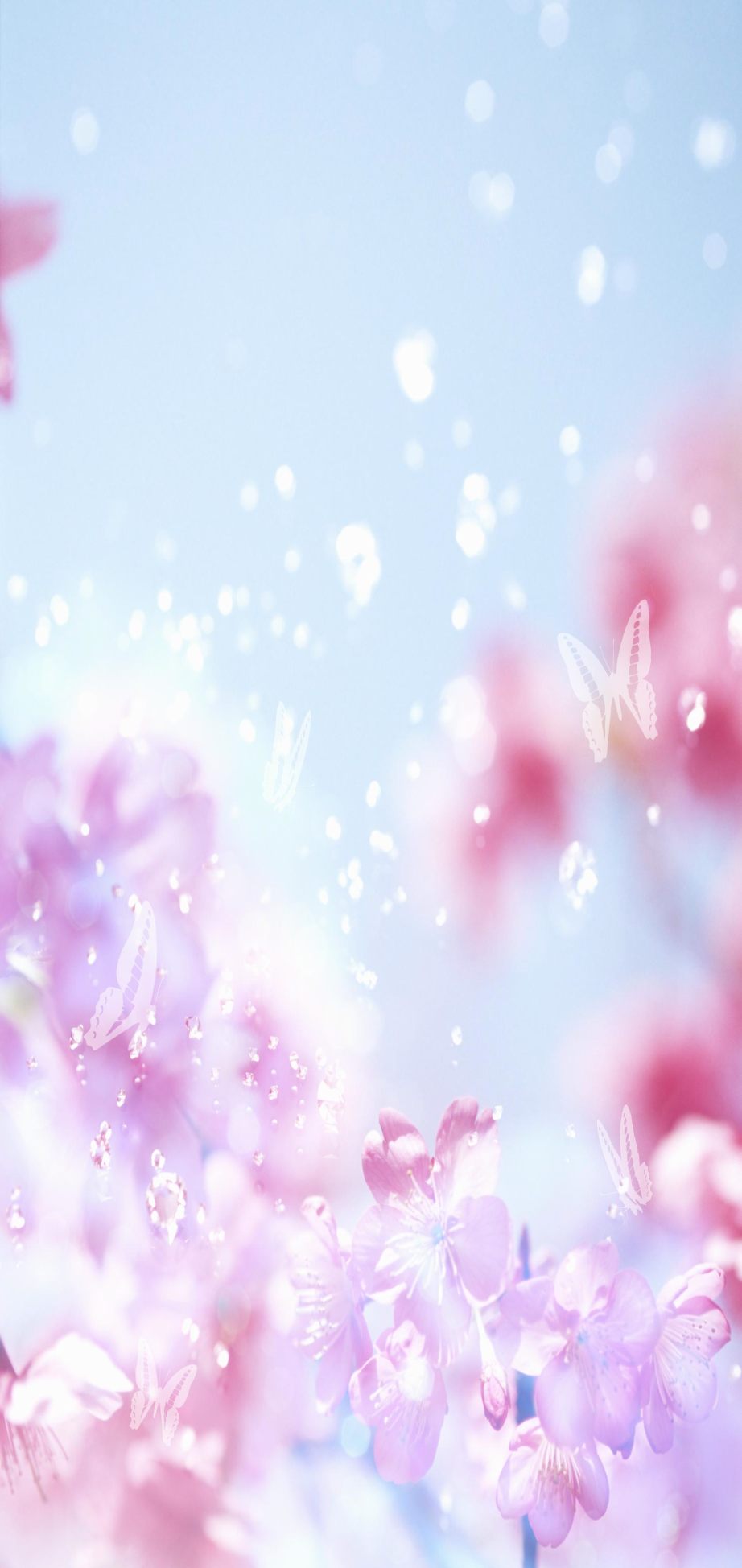 И  ЛЮБЯТ  НАС 
ПРОСТО
ТАК !